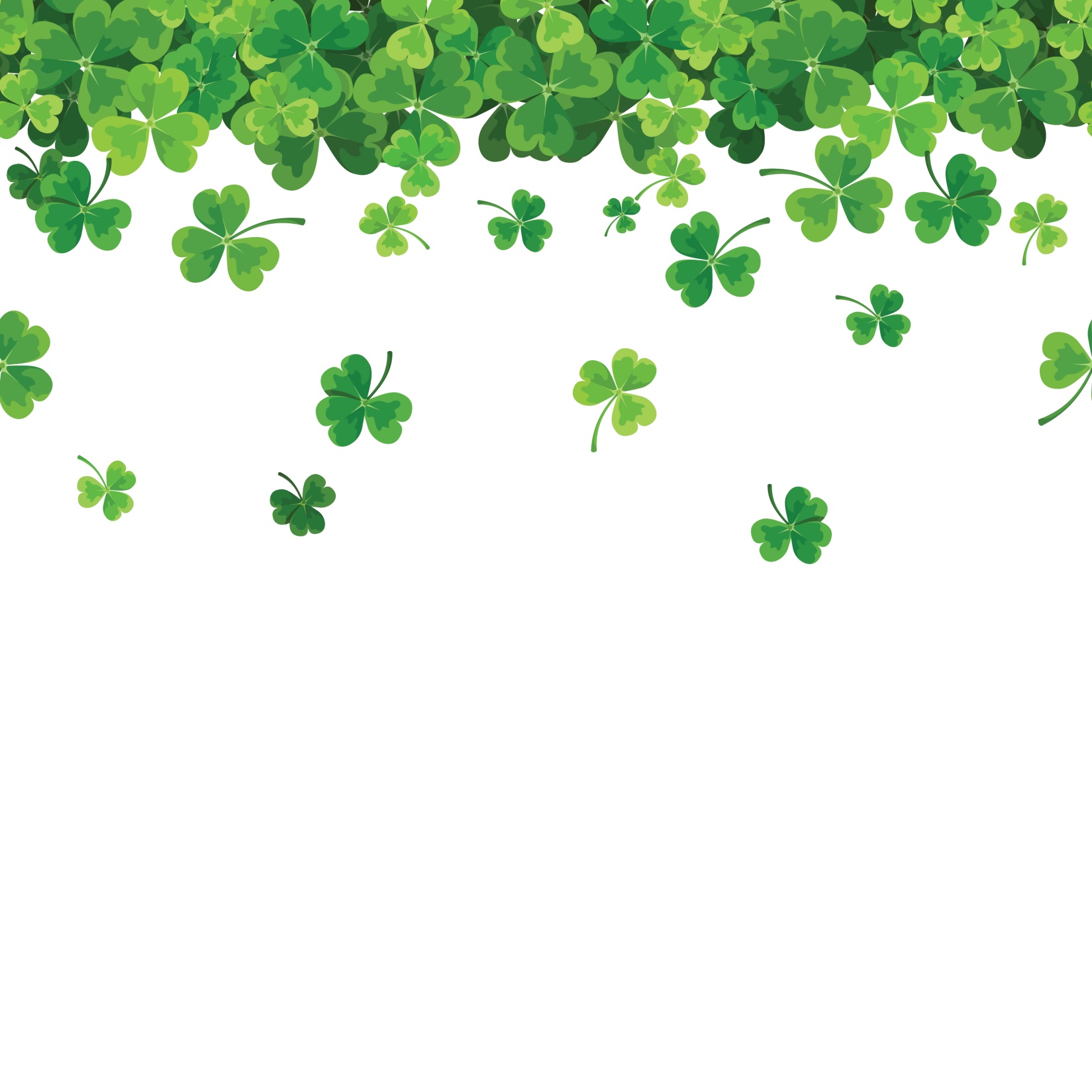 Generalforsamling d. 31. maj 2021 Erhvervssammenslutningen
Generalforsamling 2020 Erhvervssammenslutningen
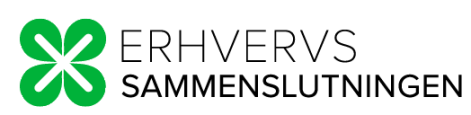 Program
Kl. 15:00  	Registrering, fremvisning af coronapas og netværk – med afstand og brug af 	
 	mundbind, når du står og går.
Kl. 15:30 	Velkommen ved  Bo Kristiansen, formand for Erhvervssammenslutningen
Kl. 15:32 	Generalforsamling
Kl. 16:15 	Kent Max Magelund, Borgmester i Brøndby Kommune
Kl. 16:25 	Uddeling af Erhvervsprisen
Pause

Kl. 16:50 	Victor Feddersen – Vinderteams

Kl. 17:50 	Lækker Tapas anretning
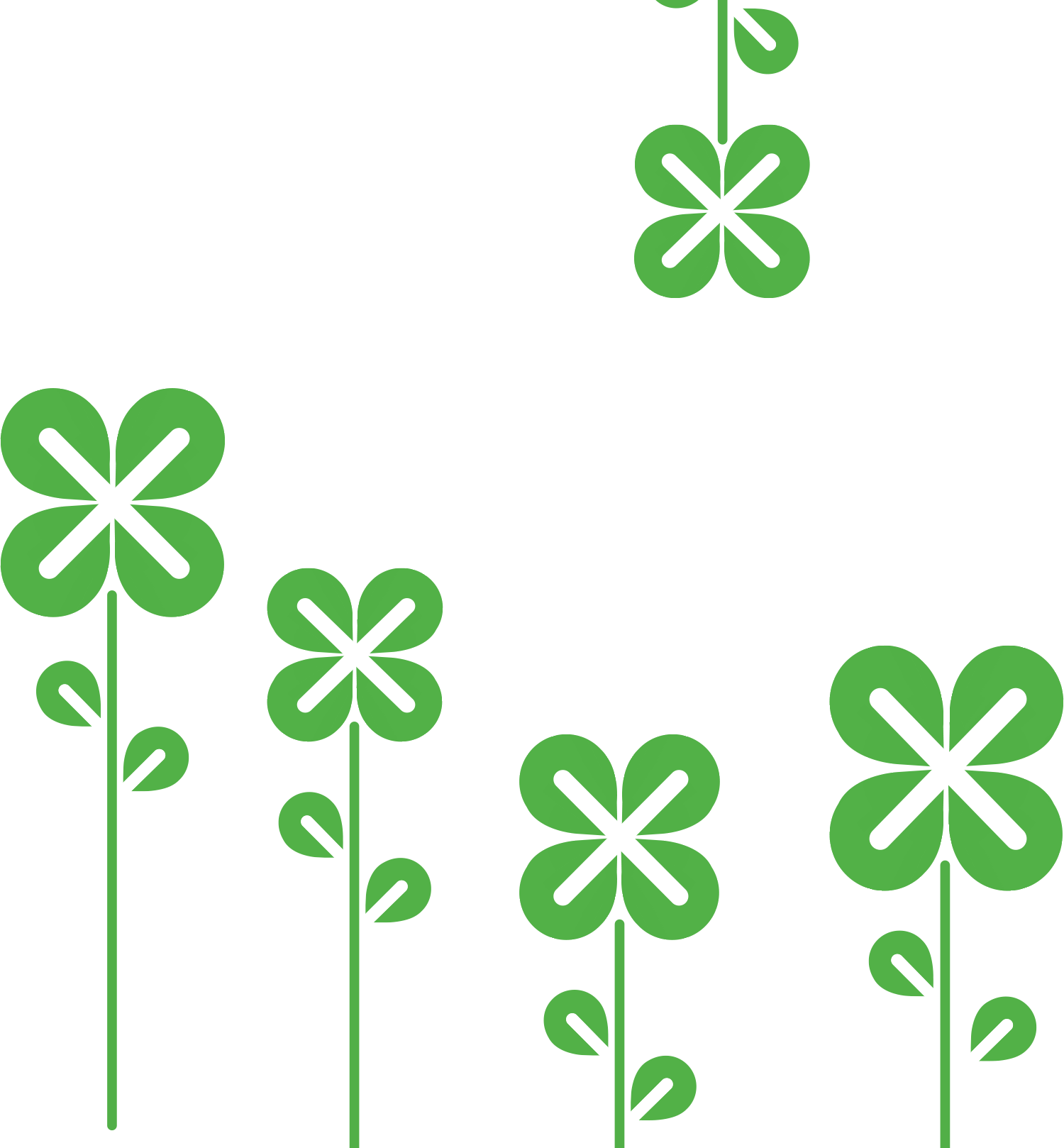 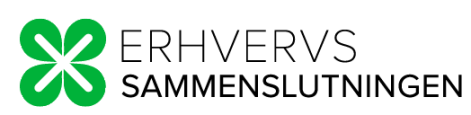 Agenda for generalforsamlingen
Pkt. 1		Valg af dirigent
Pkt. 2		Formandens beretning
Pkt. 3		Forelæggelse af det reviderede regnskab for 2020
Pkt. 4		Forelæggelse af budget for 2022 				samt medlemskontingent for 2022
Pkt. 5		Indkomne forslag
Pkt. 6 		Valg af bestyrelsesmedlemmer og 				suppleanter
Pkt. 7		Valg af revisor 
Pkt. 8 		Eventuelt
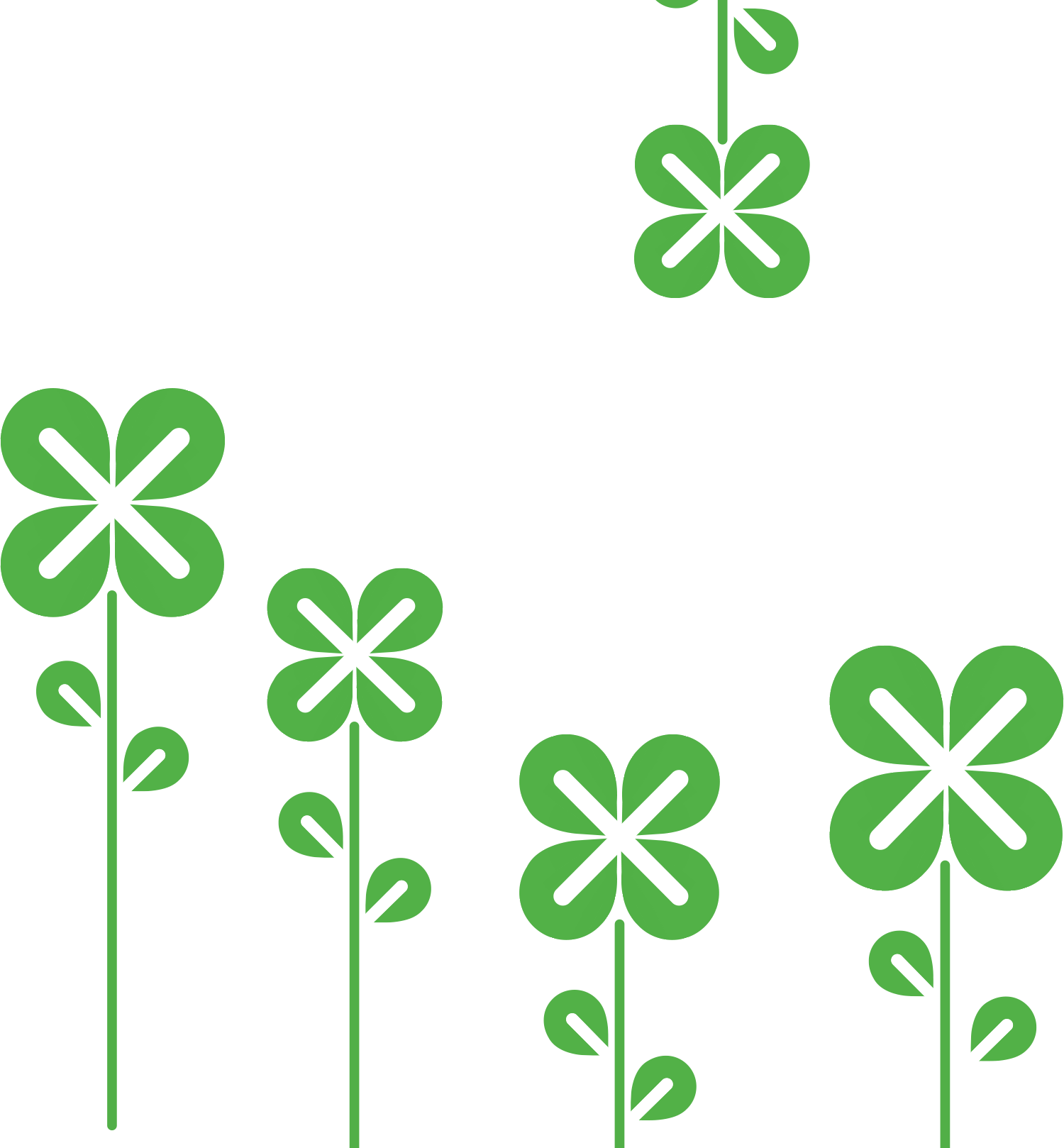 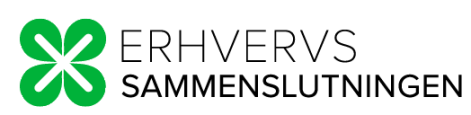 Pkt. 1 - Valg af dirigent
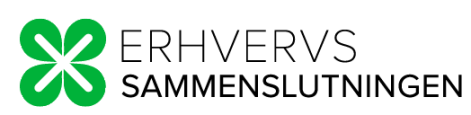 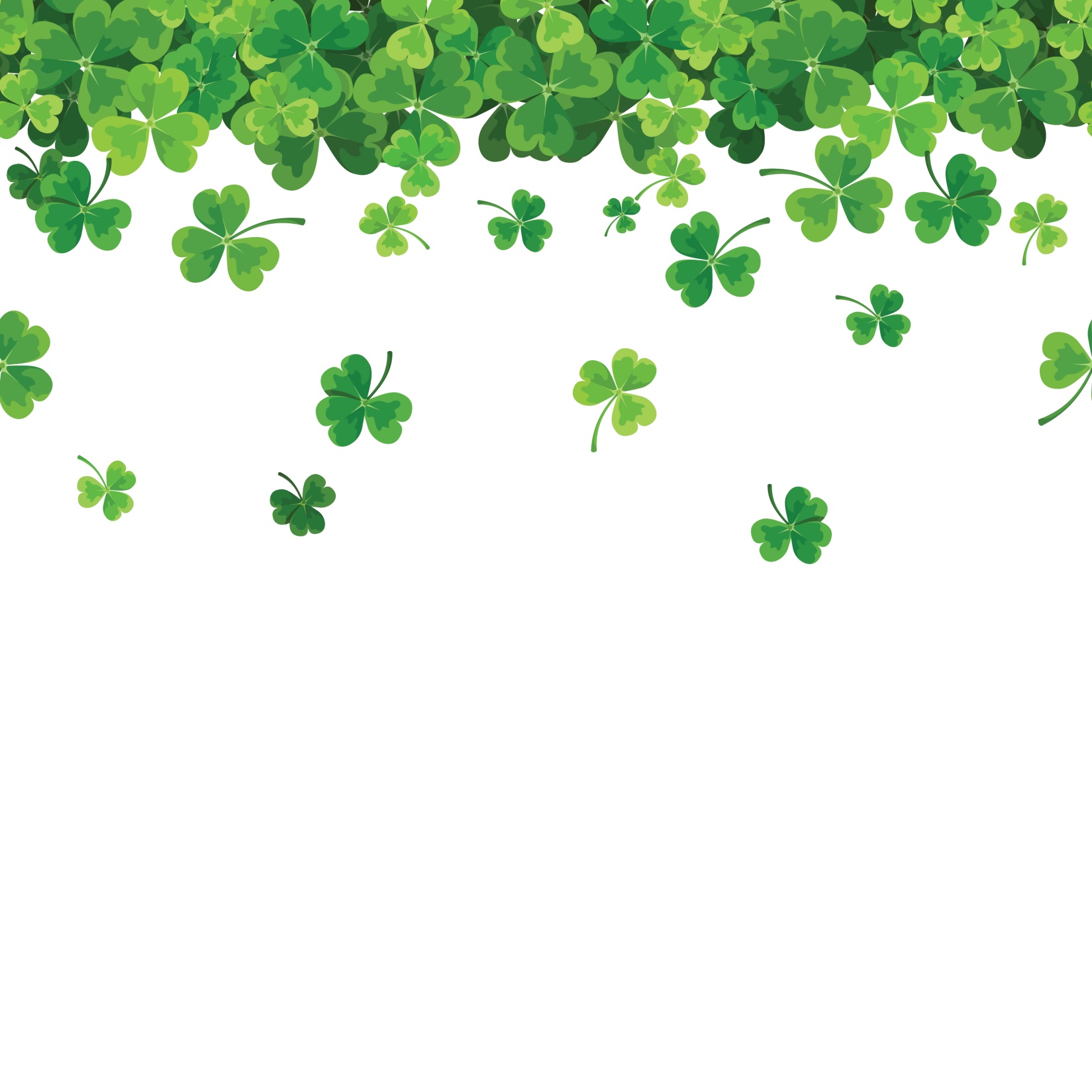 Generalforsamling 2020 
Formandens beretning for 2020
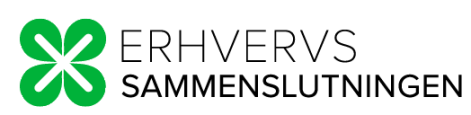 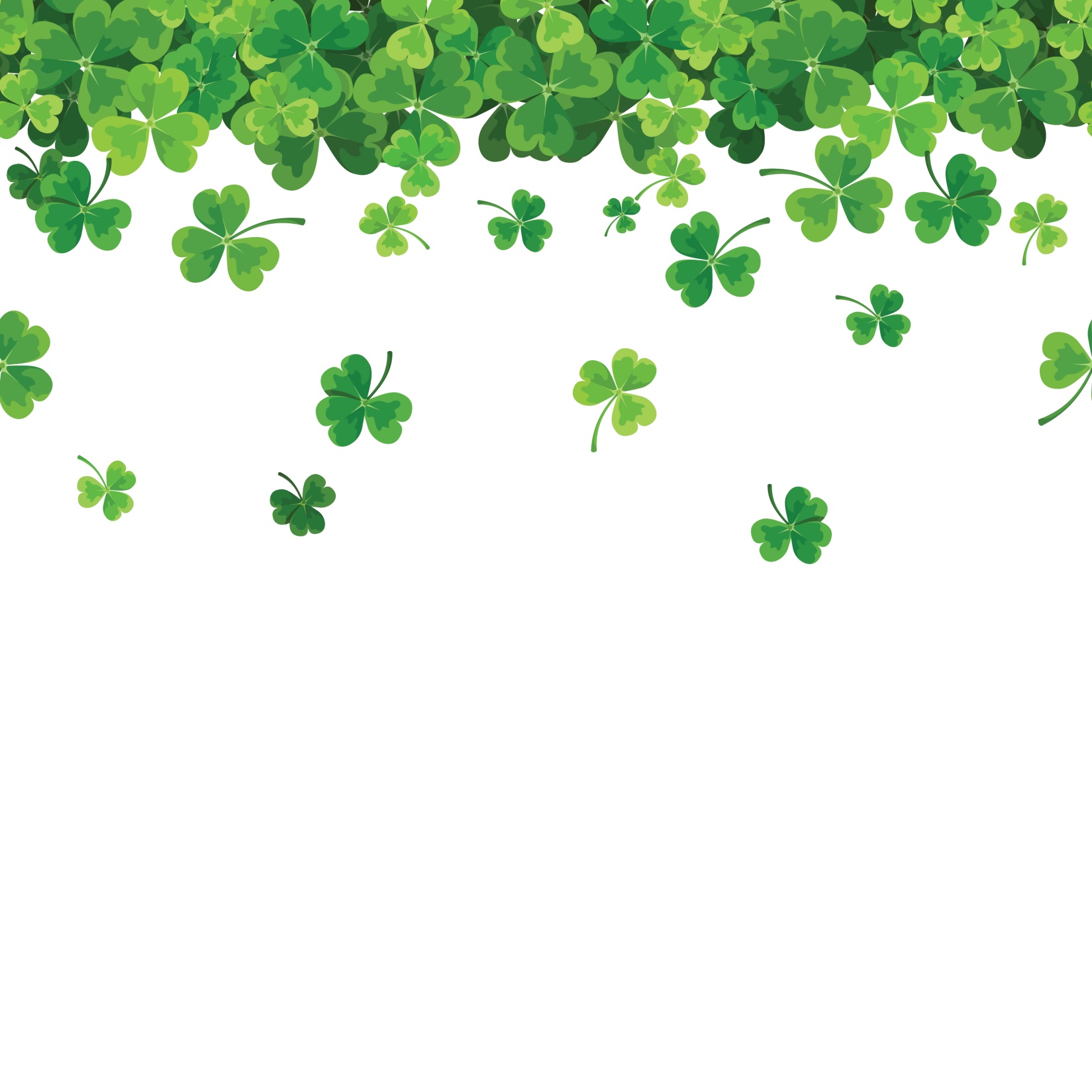 PRÆSENTATIONbestyrelsen 


Sekretariatet:Michael Odsgard – Kommunikation/WebCharlotte Truelsen - Medlemsambassadør
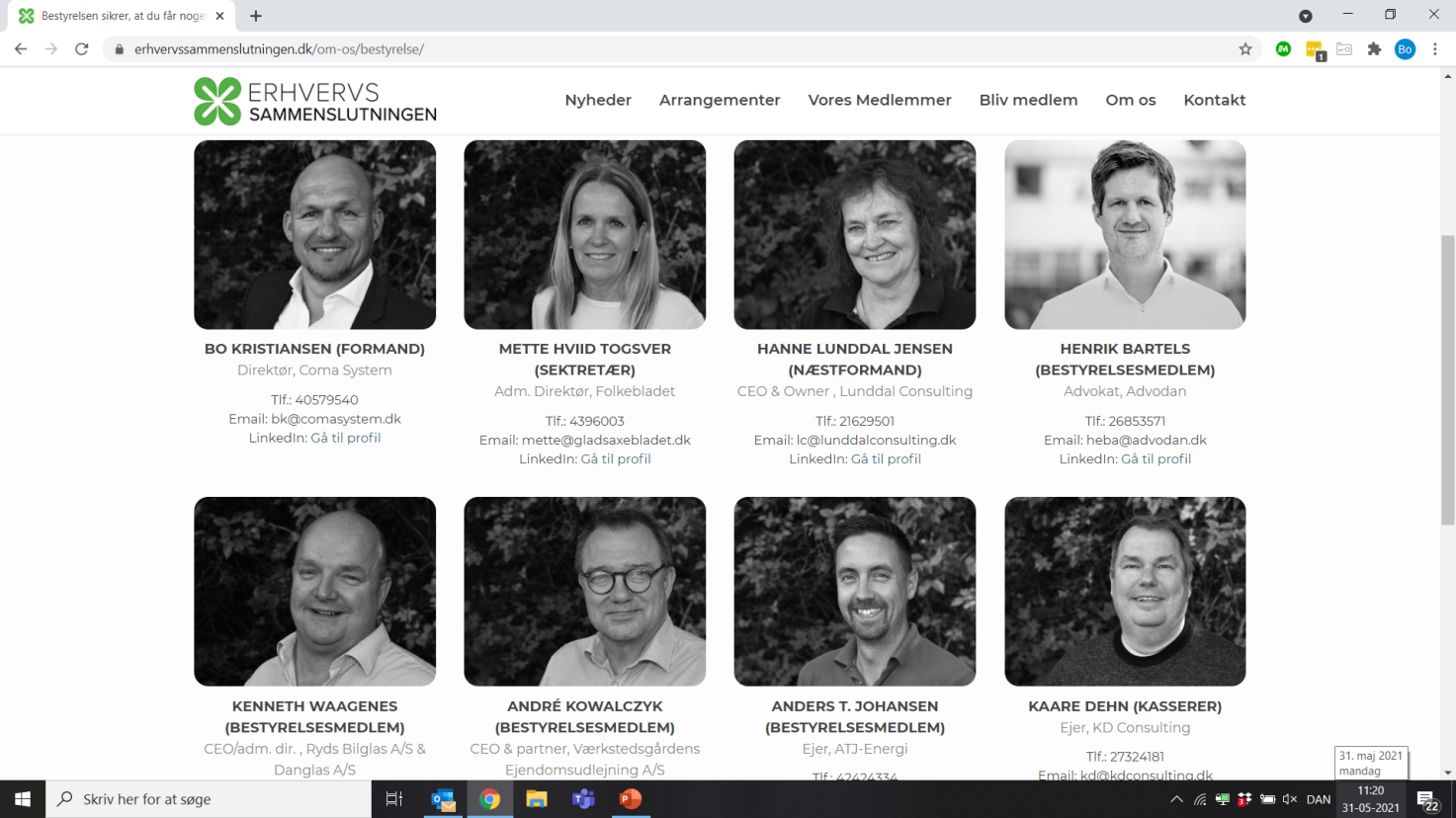 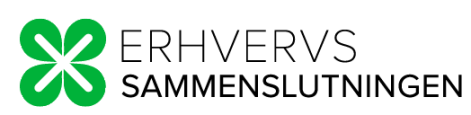 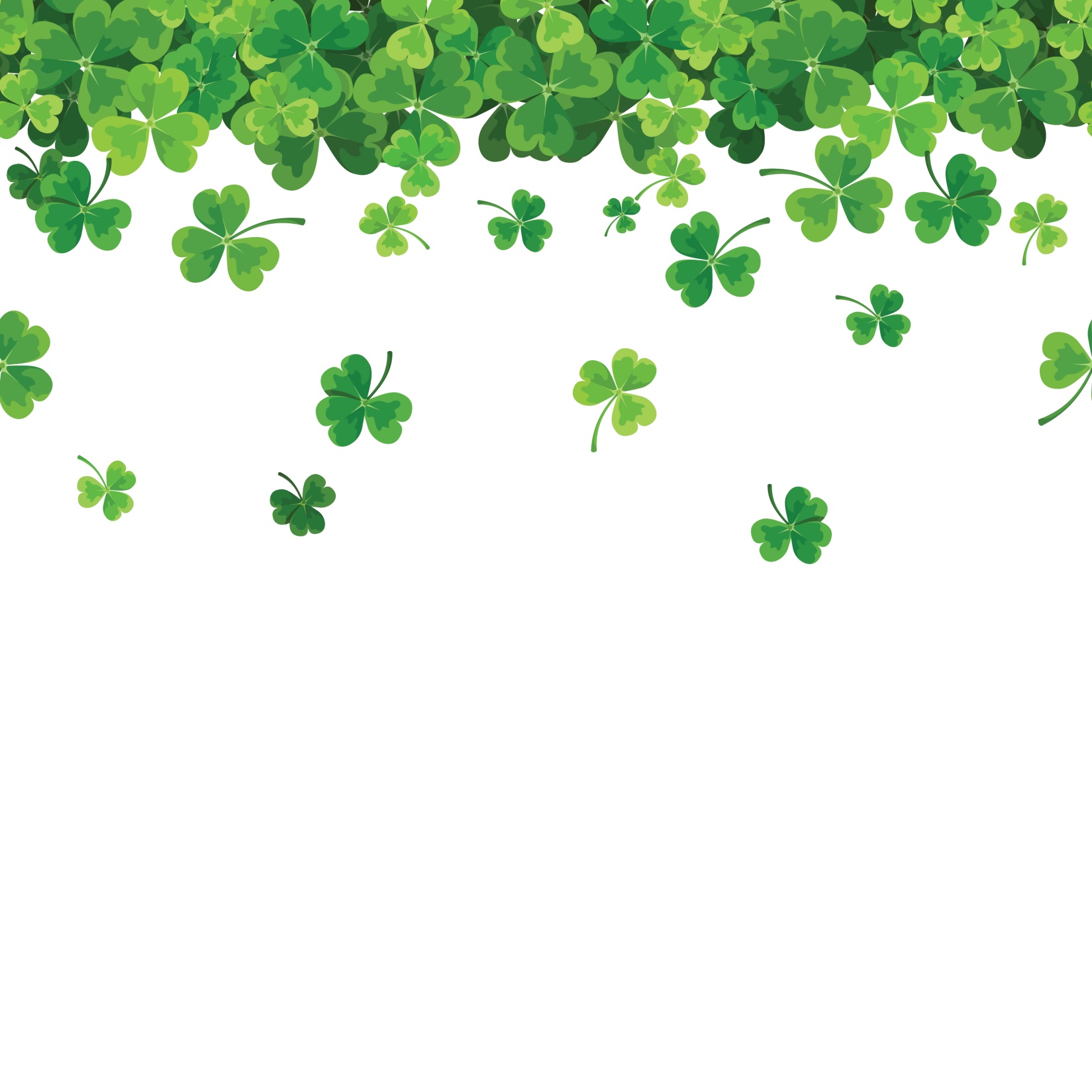 Nuværende antal medlemmer
189
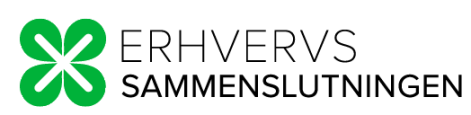 [Speaker Notes: Det vigtigste af alt og alle optimeringer, der sker gennem blandt andet hjemmesiden er selvfølgelig til fordel for vores i alt 245 medlemmer, der pr. dags dato har et medlemskab hos Erhvervssammenslutningen.]
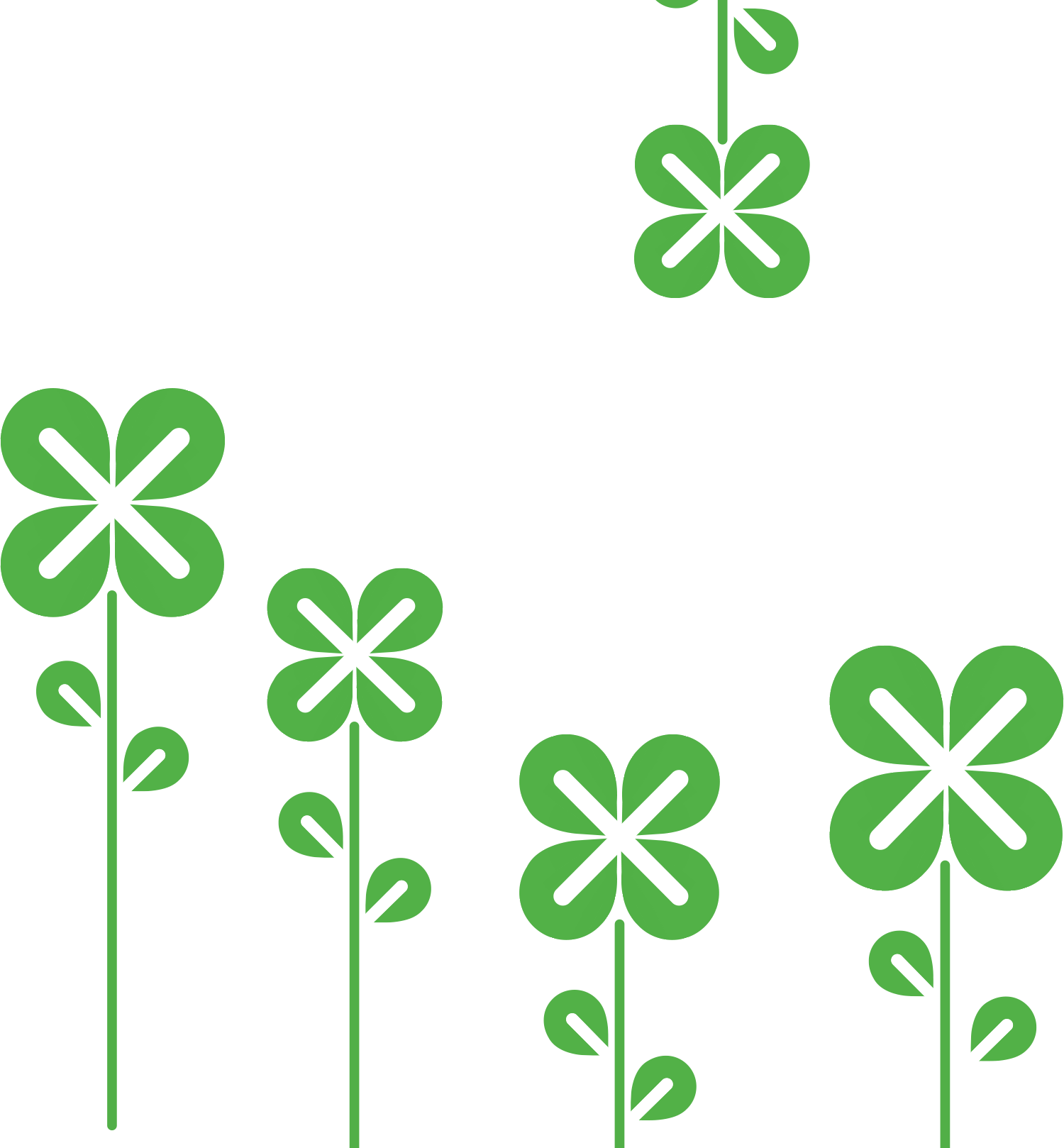 Arrangementer 2020
I 2020 afholdte Erhvervssammenslutningen 12 arrangementer:

7 netværksmøder	
1 virksomhedsbesøg
1 foredrag
1 generalforsamling
1 Prisuddeling med foredrag (Brian Mikkelsen)		
1 nytårstaffel (Mia Wagner)
Nye Tiltag:
Walk And Talk (Vallensbæk havn)
Online møde
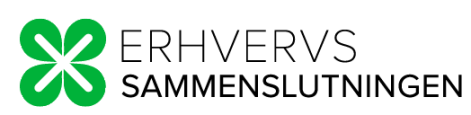 Målsætning for 2020
Flere medlemmer
Tiltrækning af nye virksomheder/brancher/størrelser
Bredere aktivitetsniveau
Større tilknytning til kommuner og medlemmer

Aktionplan for opnåelse af mål:
Nye typer af møder / nye målgrupper
Sparringsnetværk
Brancheorienteret netværk
Sociale arrangementer
Kampagner
Direct mail ved foredrag, Sparrings- og branche netværk

Sociale medier – Facebook og Linkedinn

Innovative netværksmøder med og uden indlægsholder
Tættere dialog og involvering med kommunerne
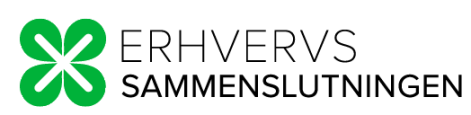 Aktiviteter 2021
COVID-19 FORTSATTE IND I 2021
3 aflyste arrangementer
Borgmesterrunden
Nytårstaffel
Fysisk netværksmøder
16 gennemførte online møder i januar – april (ugens gæst)

Magisk online bingo
Digitaliseringsforløb for detailbranchen – EU-støttet projekt
Walk And Talk – 1. fysiske netværksmøde 2021
Introduktionsmøder til workshop om Ledelse og Sparring
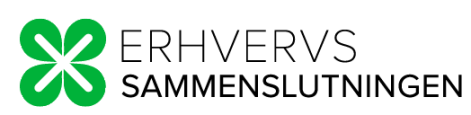 Aktiviter 2021
ONLINEMØDER – UGENS GÆST
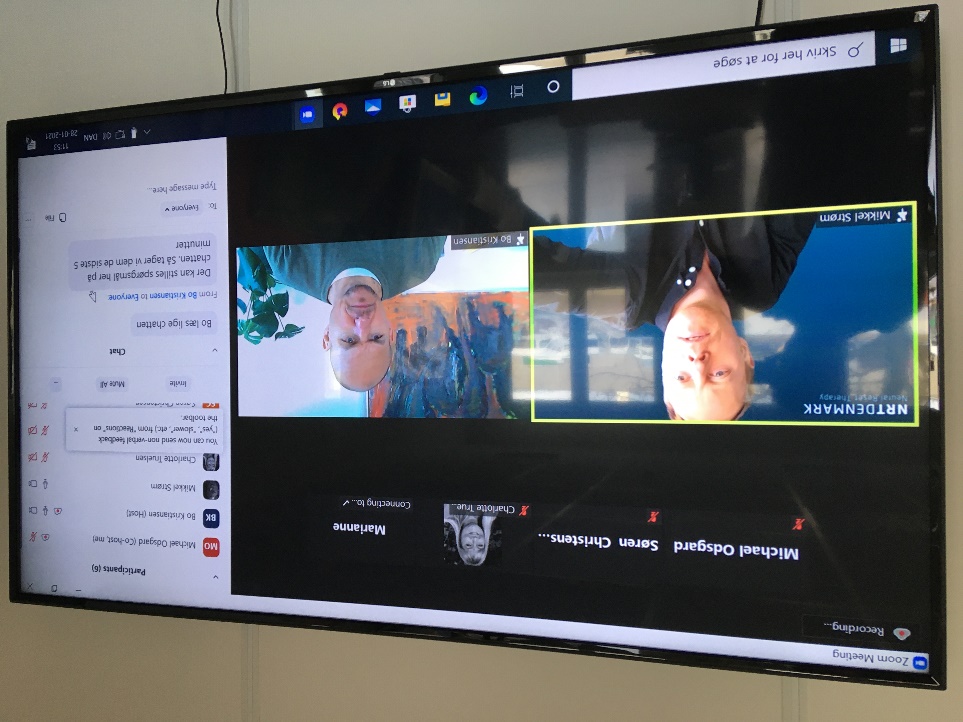 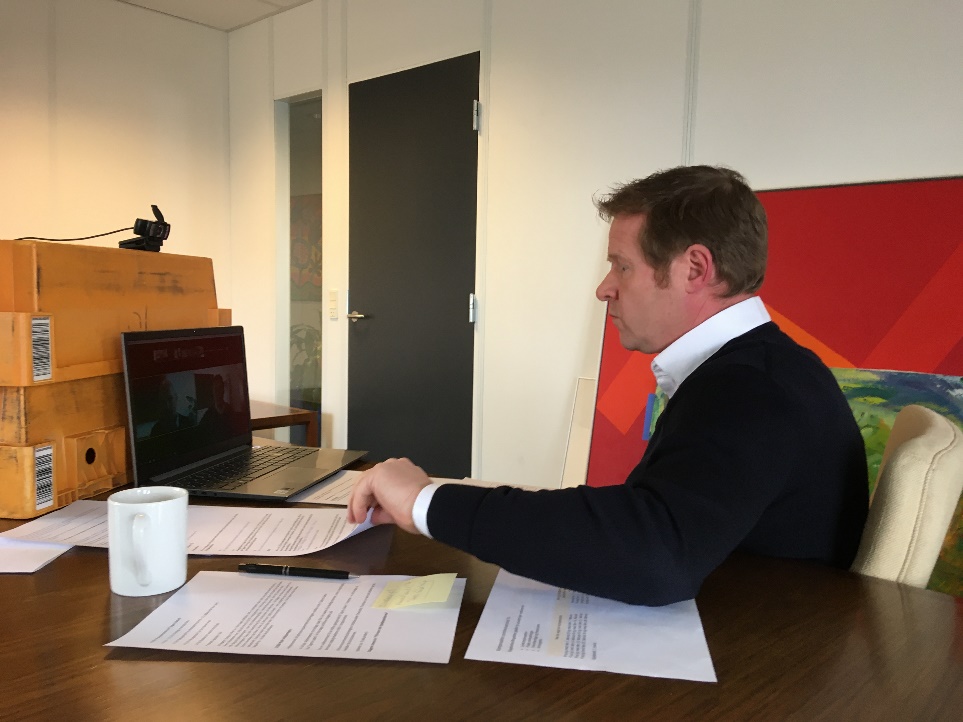 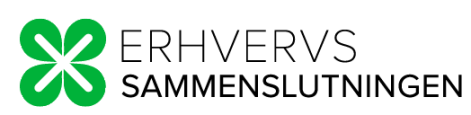 Aktiviter 2021
COVID-19 FORTSATTE IND I 2021
3 aflyste arrangementer
Borgmesterrunden
Nytårstaffel
Fysisk netværksmøde
16 gennemførte online møder i januar – april (Ugens gæst)

Magisk online bingo
Digitaliseringsforløb for detailbranchen – EU-støttet projekt
Walk And Talk – 1. fysiske netværksmøde 2021
Introduktionsmøder til workshop om Ledelse og Sparring
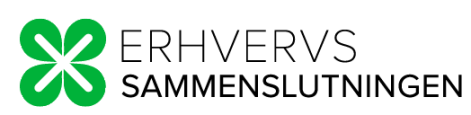 Aktiviter 2021
AKTIVITETER FREM TIL SOMMERFERIEN
4. JUNI 2021 - Virksomhedsbesøg hos Årets Erhvervsvirksomhed 2020
Flexkapacitet – Helene Koers
17. JUNI 2021 - Sådan bliver kommunernes indkøbsopgaver udbudt!
Vallensbæk Rådhus

29. JUNI 2021 - FOREDRAG – Jens Romundstad
Scandic Glostrup
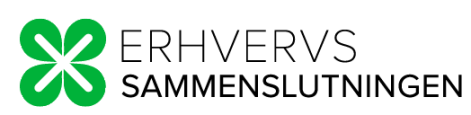 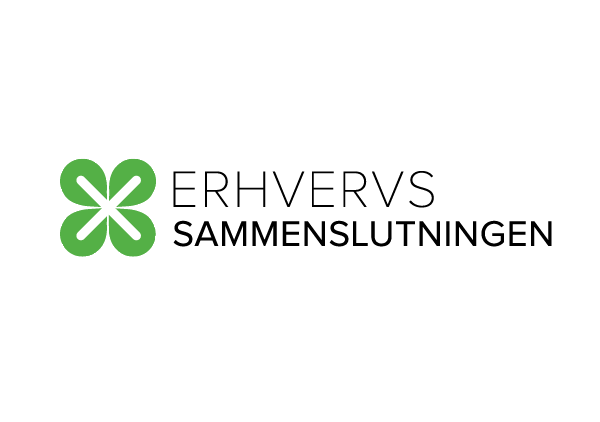 Regnskaber og budget
Pkt. 3
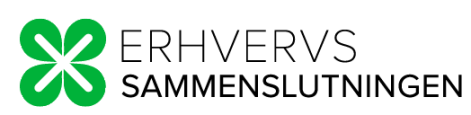 Årsrapport Erhvervssammenslutningen 2020
Resultatopgørelse for perioden 1. januar – 31. december
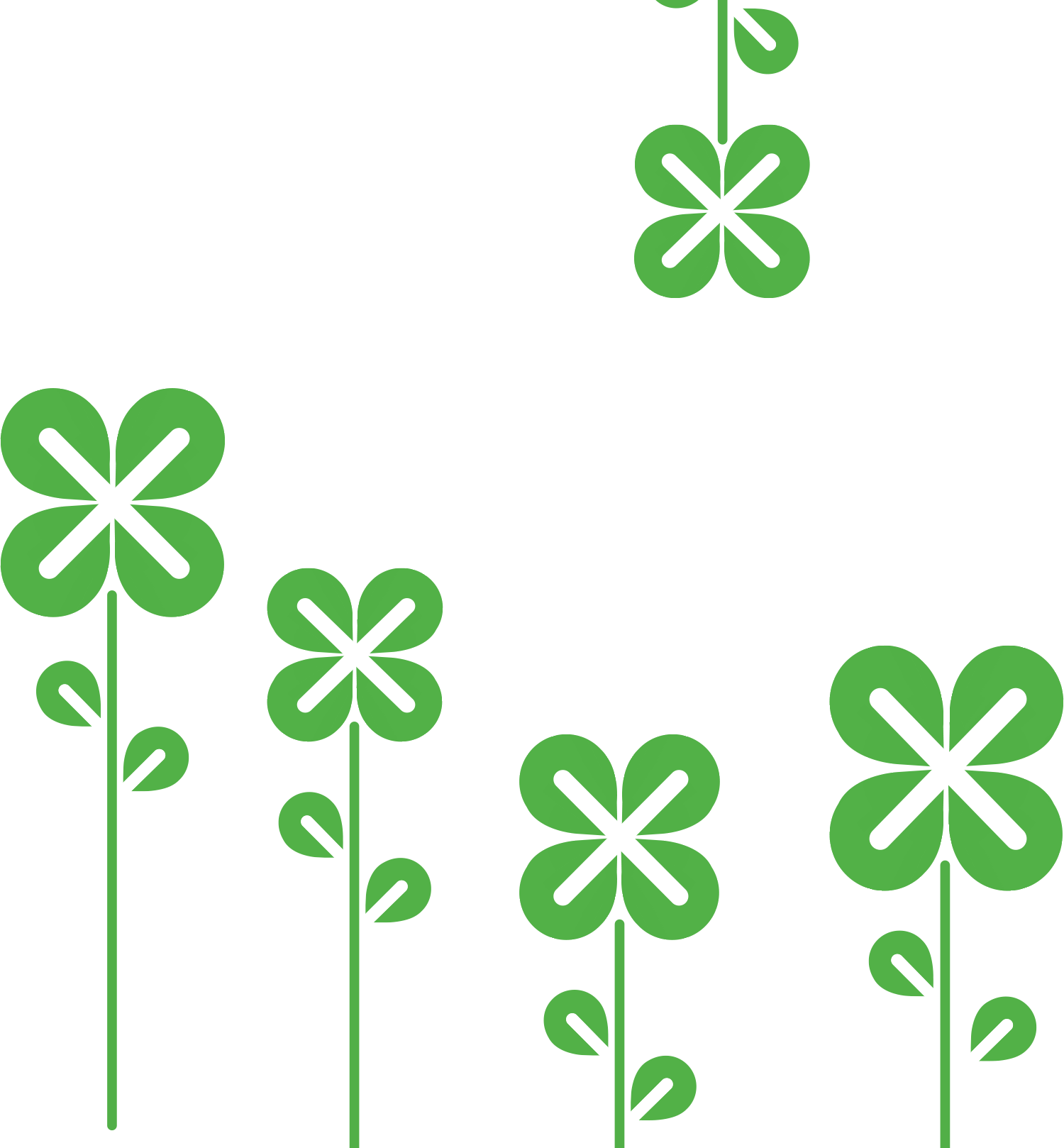 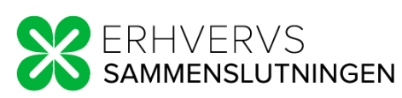 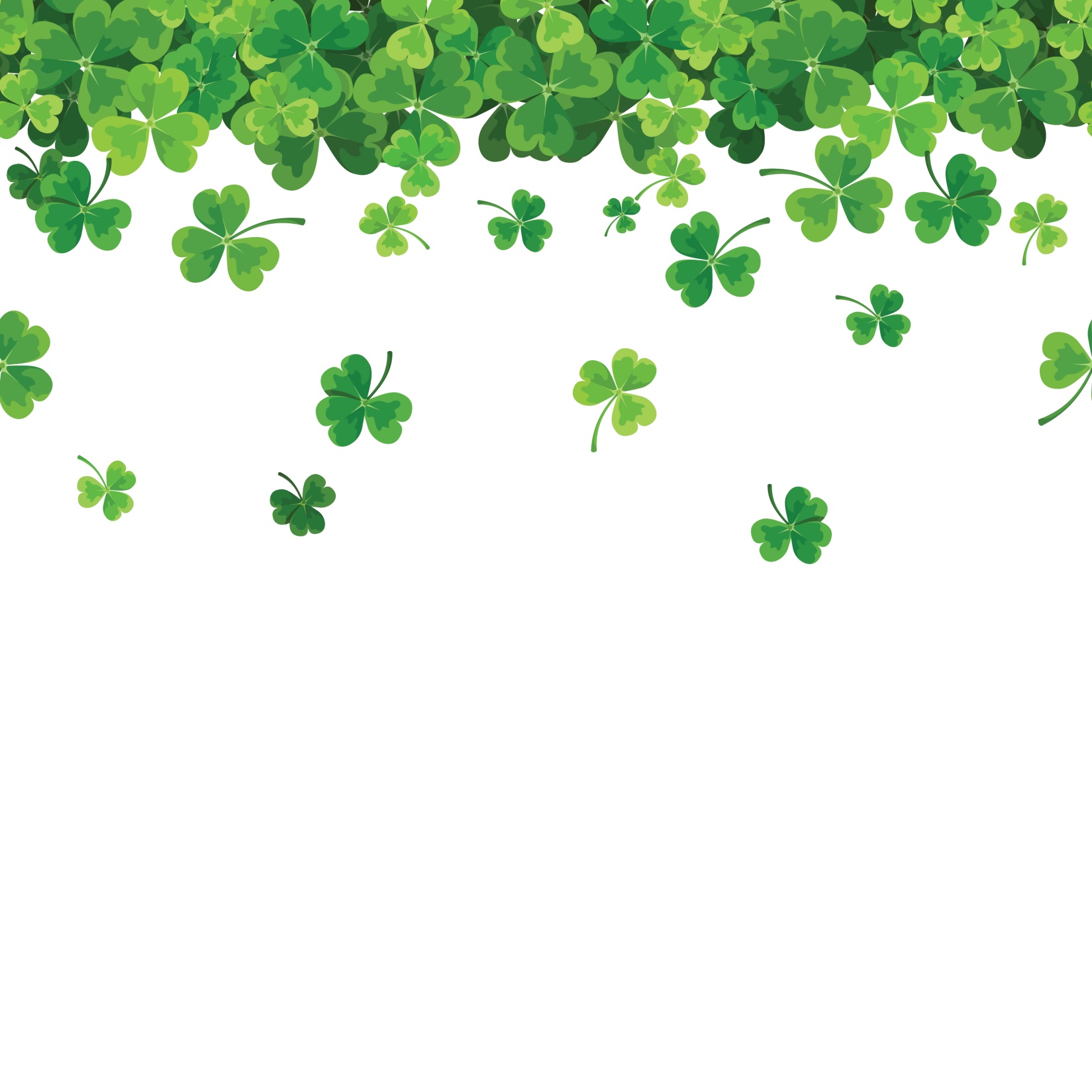 Specifikation
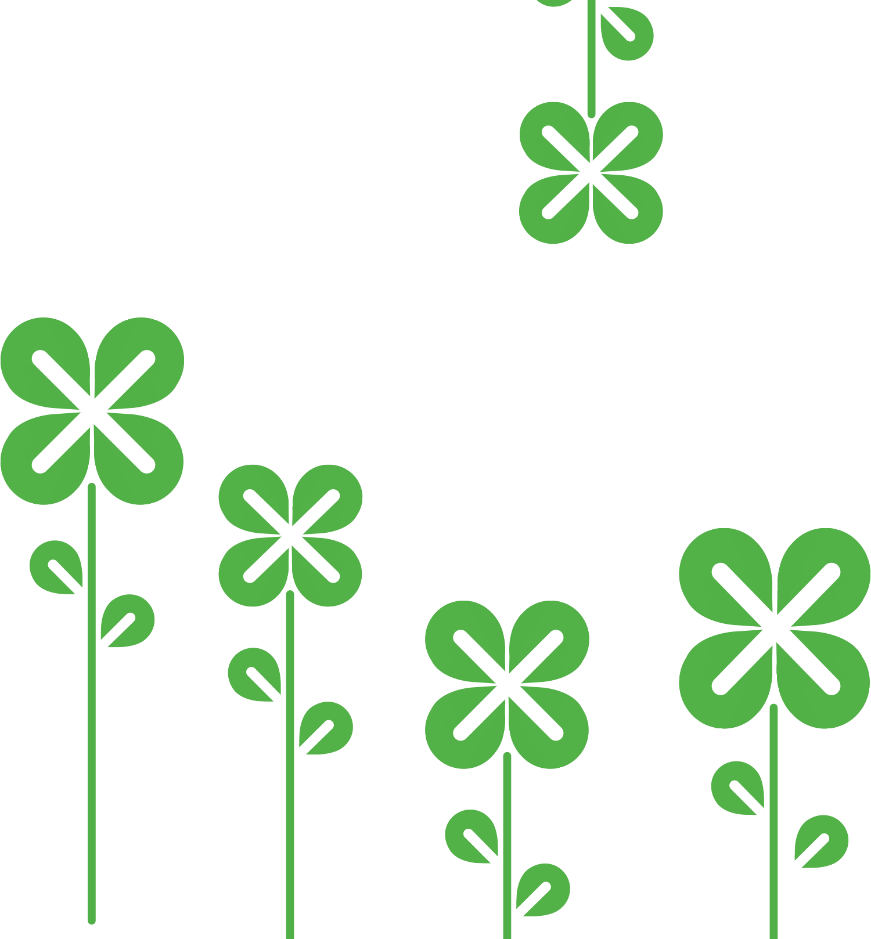 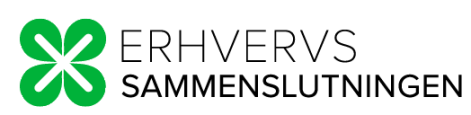 Årsrapport Erhvervssammenslutningen 2020
Balance 31. december
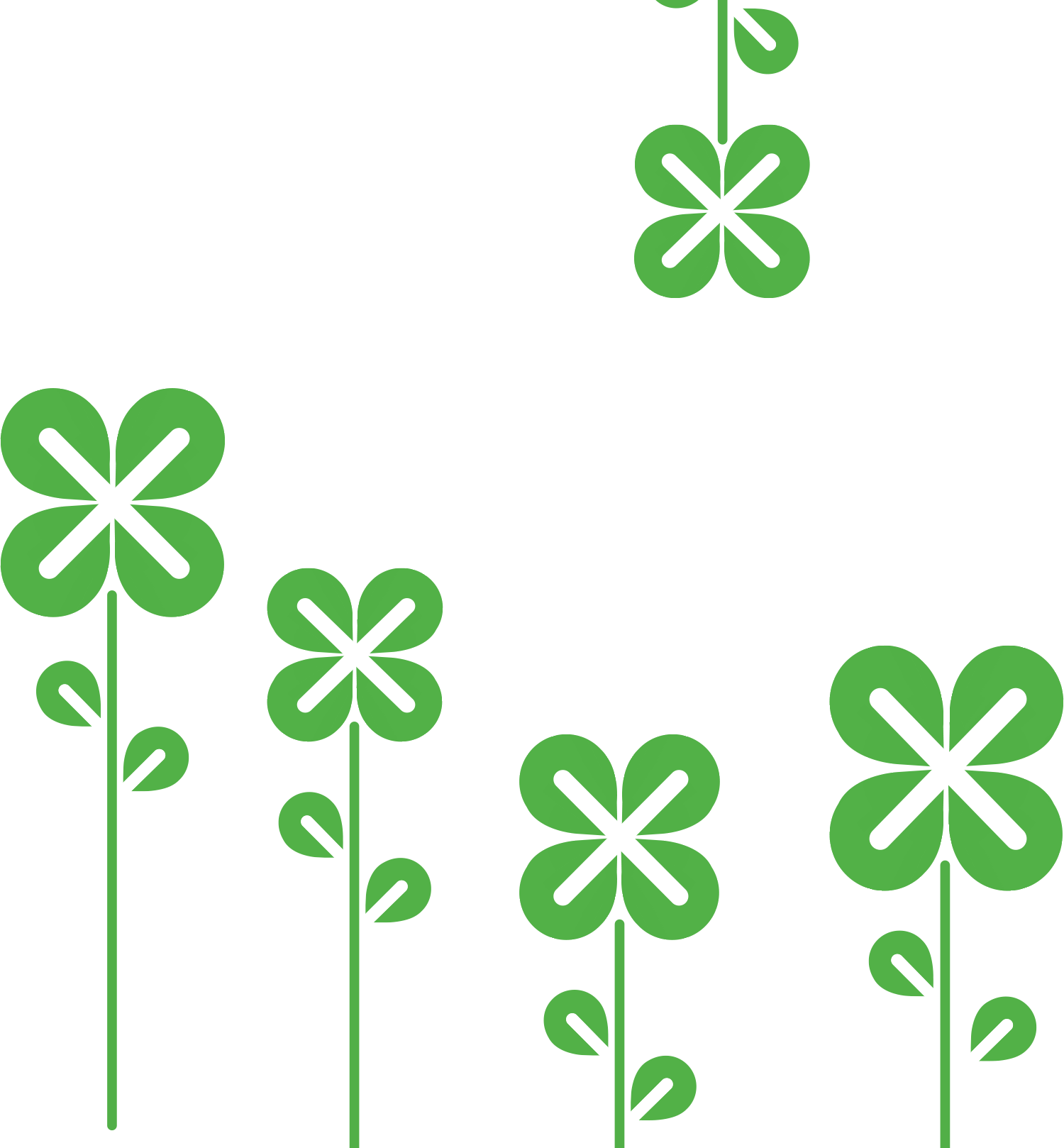 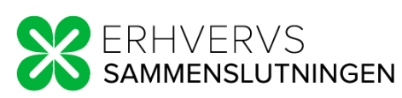 Årsrapport Erhvervsprisen 2020
Resultatopgørelse for perioden 1. januar - 31. december
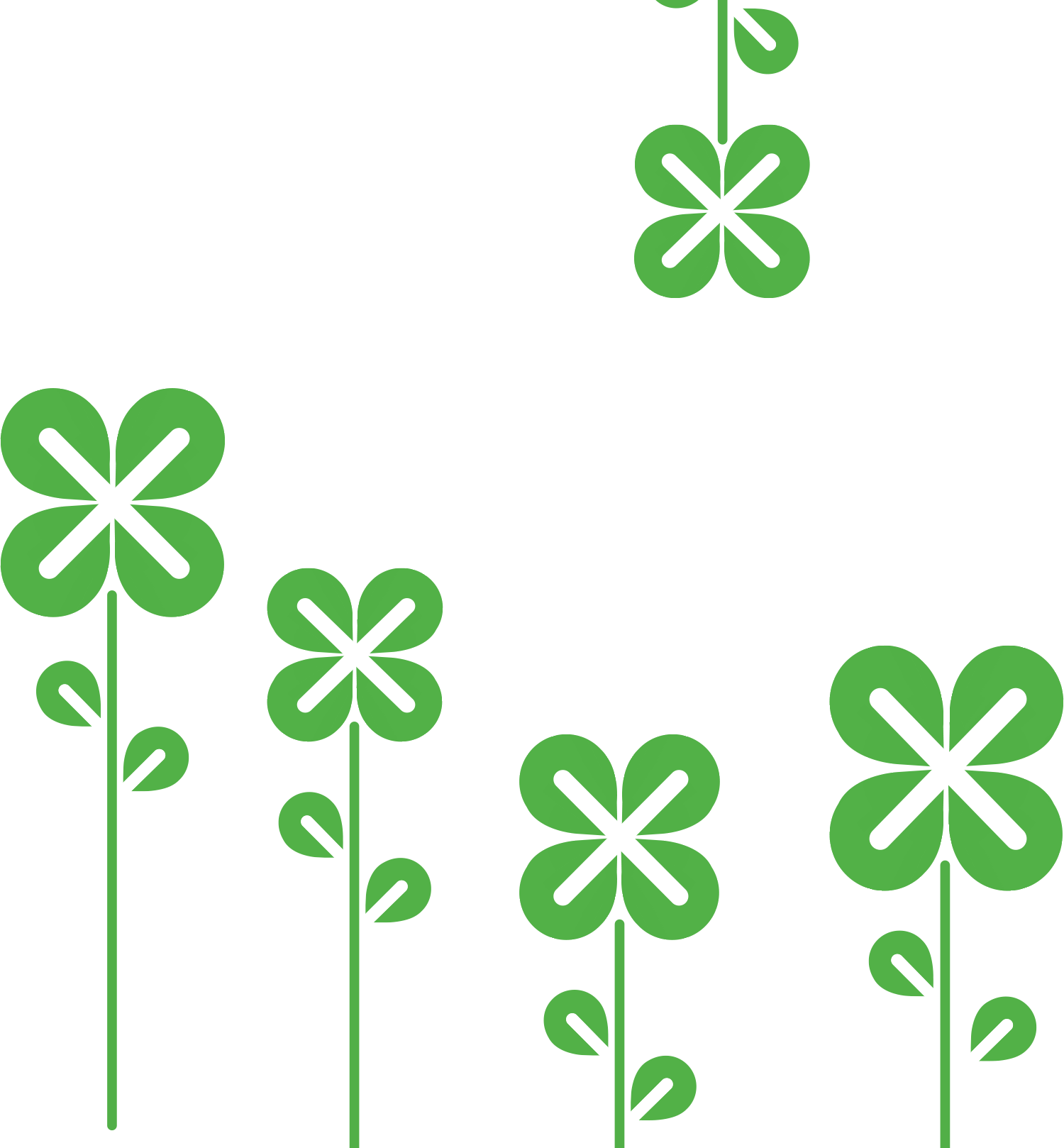 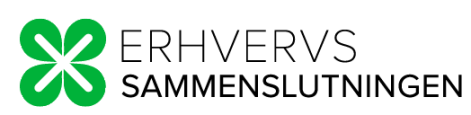 Årsrapport Erhvervsprisen 2019
Balance 31. december
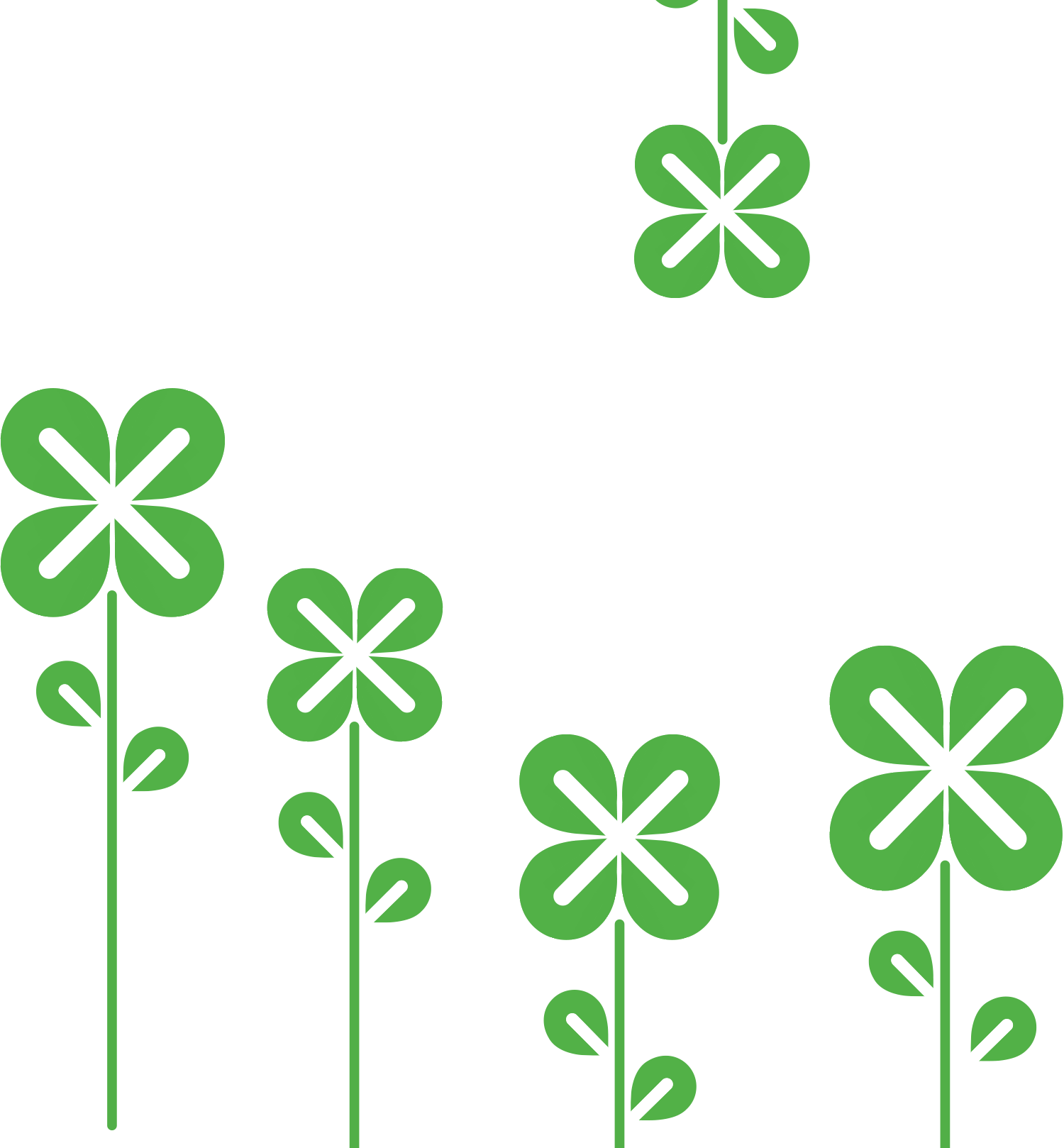 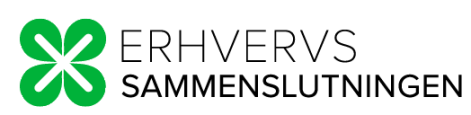 Pkt. 4 - Budgetoversigt
2021 & 2022
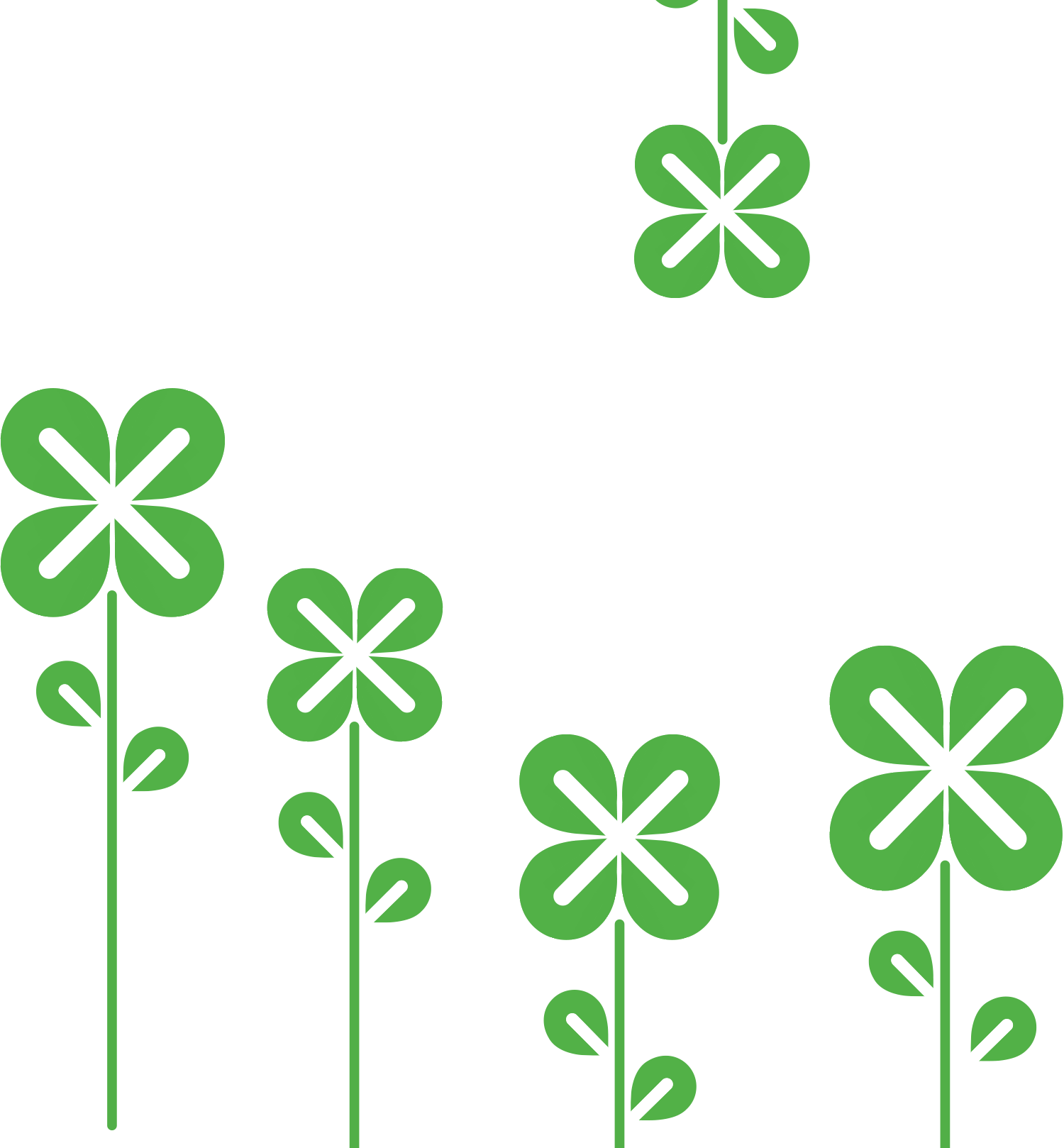 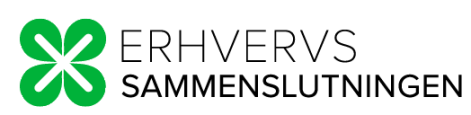 Pkt. 4 - Forslag til kontingent 2022
2000 kr. eksklusiv moms for et medlemskab i Erhvervssammenslutningen:
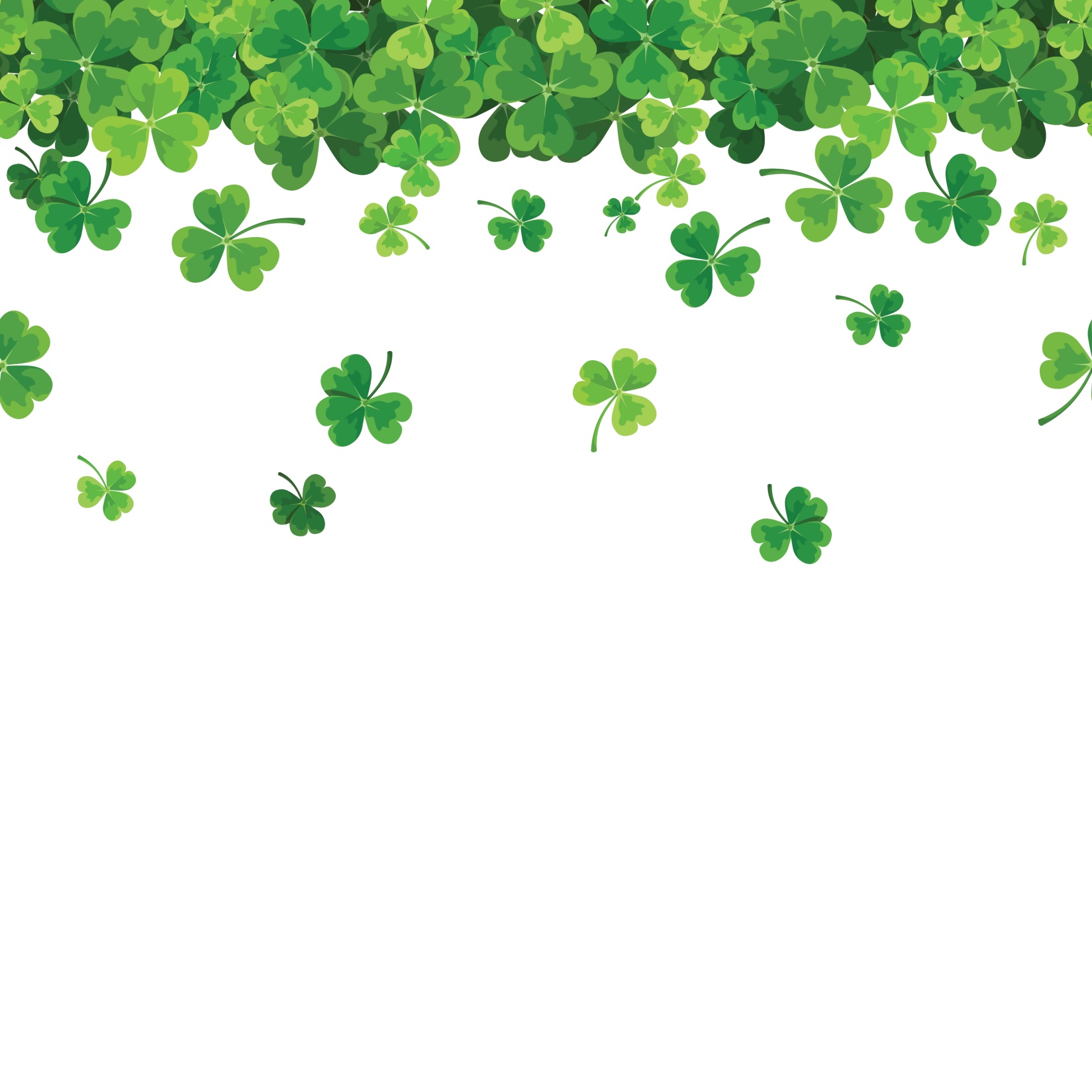 Pkt. 5 - Indkomne forslag
Ingen indkomne forslag
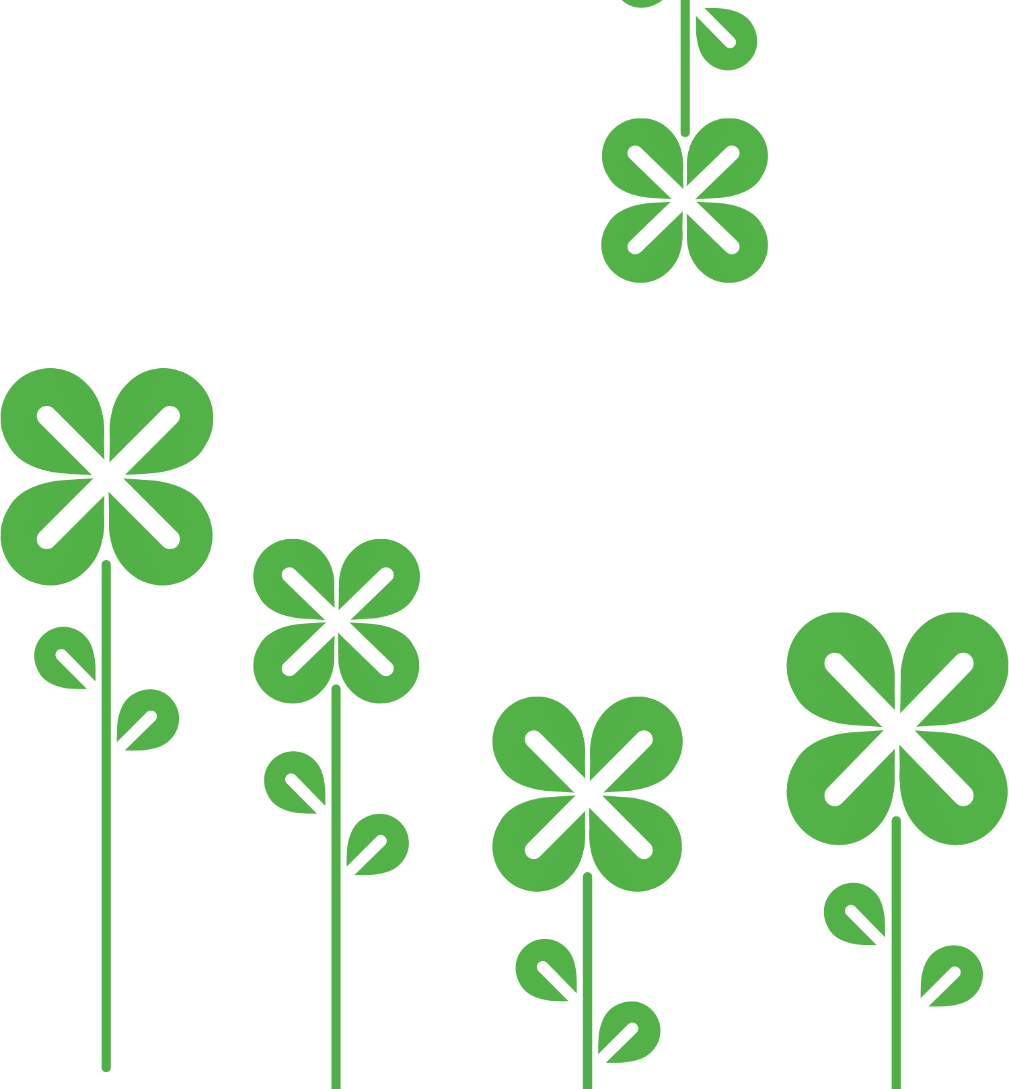 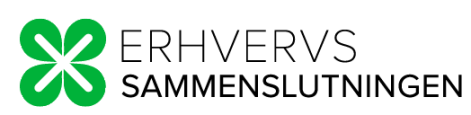 Pkt. 6 - Valg af bestyrelsesmedlemmer og suppleanter
Følgende bestyrelsesmedlemmer er på valg: 
Mette Hviid Togsverd (trukket sig fra bestyrelsen)
Hanne Lundahl Jensen(modtager ikke genvalg)
Kenneth Waagenes(modtager genvalg)
André Kowalczyk(modtager genvalg)
Nye kandidater som har meldt sig inden generalforsamlingen: 
Hellebeth Hansen(Livstilscenter for krop og sjæl)
Britt Thomsen(HR-administration)
Valg af suppleanter – opstillede kandidater
Helle Groth Christensen(TimeLaw Advokater)
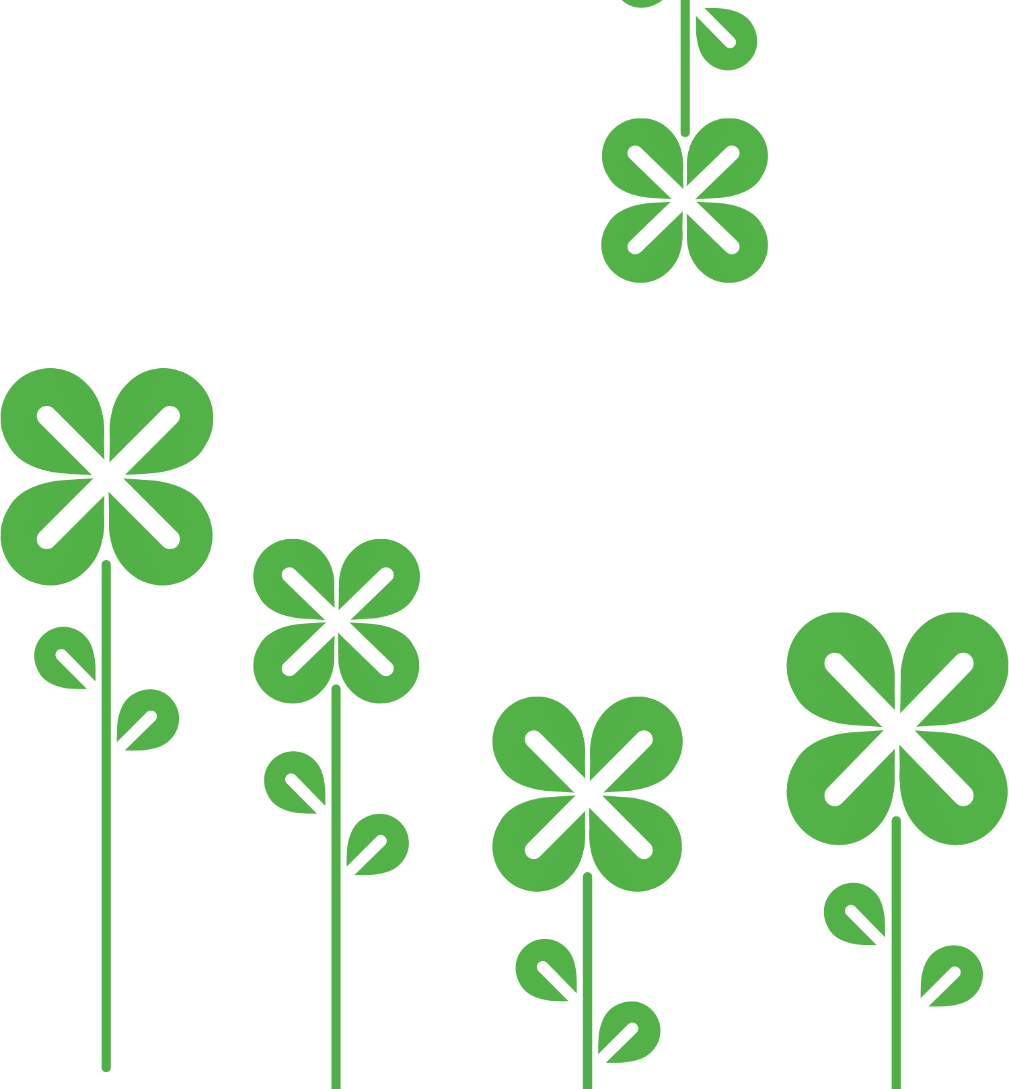 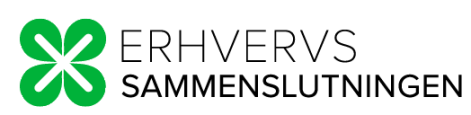 Pkt. 7 – valg af revisor
Erhvervssammenslutningens nuværende statsautoriseret revisor - Hans Munkebo
modtager genvalg.
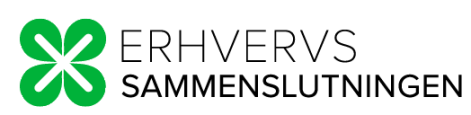 Pkt. 8 - Eventuelt
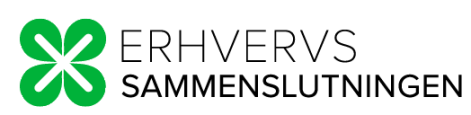 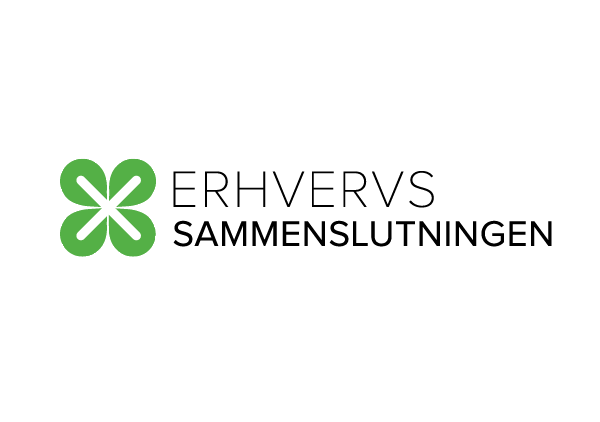 - Generalforsamlingen er slut!
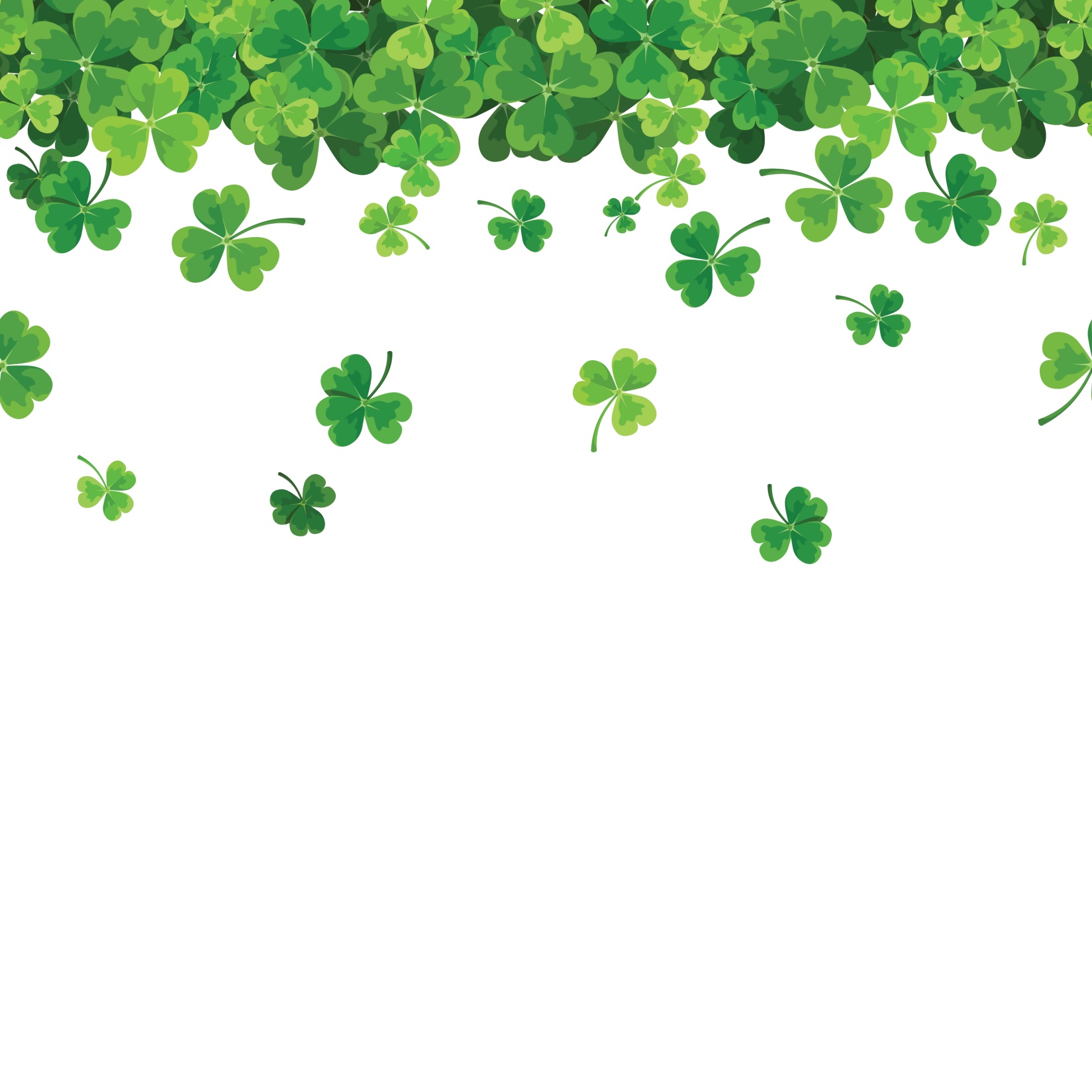